Всероссийская научно-методическая конференция 10 ноября 2013 - 30 января 2014 "Педагогическая технология и мастерство учителя"
Презентация 
к уроку геометрии по теме:
 «Свойства равнобедренного треугольника» 
(по учебнику Л.С. Атанасяна и др. для 7класса)
Самигуллина Миляуша Габдуллазяновнаучитель математики
Электронное периодическое издание НАУКОГРАД
Ноябрь 2013 – февраль 2014
На каком из рисунков показана  медиана, биссектриса или  высота треугольника,  ответ обоснуйте
1рис.		        2рис.			3рис.
А			       М			         Р
L
L
E
В		         С     N			   K   Q	                R
QL-высота
BE-медиана
NL-биссектриса
Какой из следующих элементов треугольника: медиана, биссектриса или высота- может не лежать внутри треугольника?
Ответ: 2 высоты тупоугольного треугольника  
не лежат  внутри треугольника
Практическое задание 
	Начертите отрезок, являющийся общей высотой для всех треугольников изображенных на рисунке
А
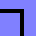 С
В
Е
Н
Свойства равнобедренного треугольника
Треугольник две стороны которого равны называется равнобедренным. Равные стороны называются боковыми сторонами, а третья сторона –основанием равнобедренного треугольника
А
∆ АВС- равнобедренный
АВ=АС- боковые стороны,
ВС-основание,
угол А - угол при вершине,
углы В, С –углы при основании равнобедренного треугольника
В
С
ТЕОРЕМА: В равнобедренном треугольнике углы при основании равны
Дано: ∆ АВС- равнобедренный
АВ=АС- боковые стороны
Доказать:
     В=     С –углы при основании
А
1      2
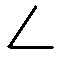 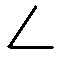 С
В
К
Доказательство: Проведем биссектрису АК, тогда   1=    2
Рассмотрим ∆АВК и ∆АСК: 1)АВ=АС; 2)АК-общая; 3)    1=    2;
По первому признаку равенства треугольников ∆АВК = ∆АСК
Тогда     В=     С
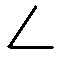 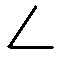 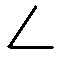 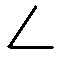 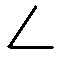 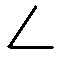 А
Так как ∆АВК = ∆АСК:
ВК=КС, следовательно 
точка К-середина ВС и 
АК-медиана
Смежные углы АКВ=АКС=90º, следовательно АК┴ВС,
АК- высота
1      2
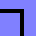 В
С
К
ТЕОРЕМА: В равнобедренном треугольнике биссектриса, проведенная к основанию, является медианой и высотой
АК- биссектриса, медиана и высота равнобедренного ∆АВС
Треугольник, все стороны которого равны называется равносторонним		   АВ=ВС=АС
А
С
В
Задача №112, стр.37
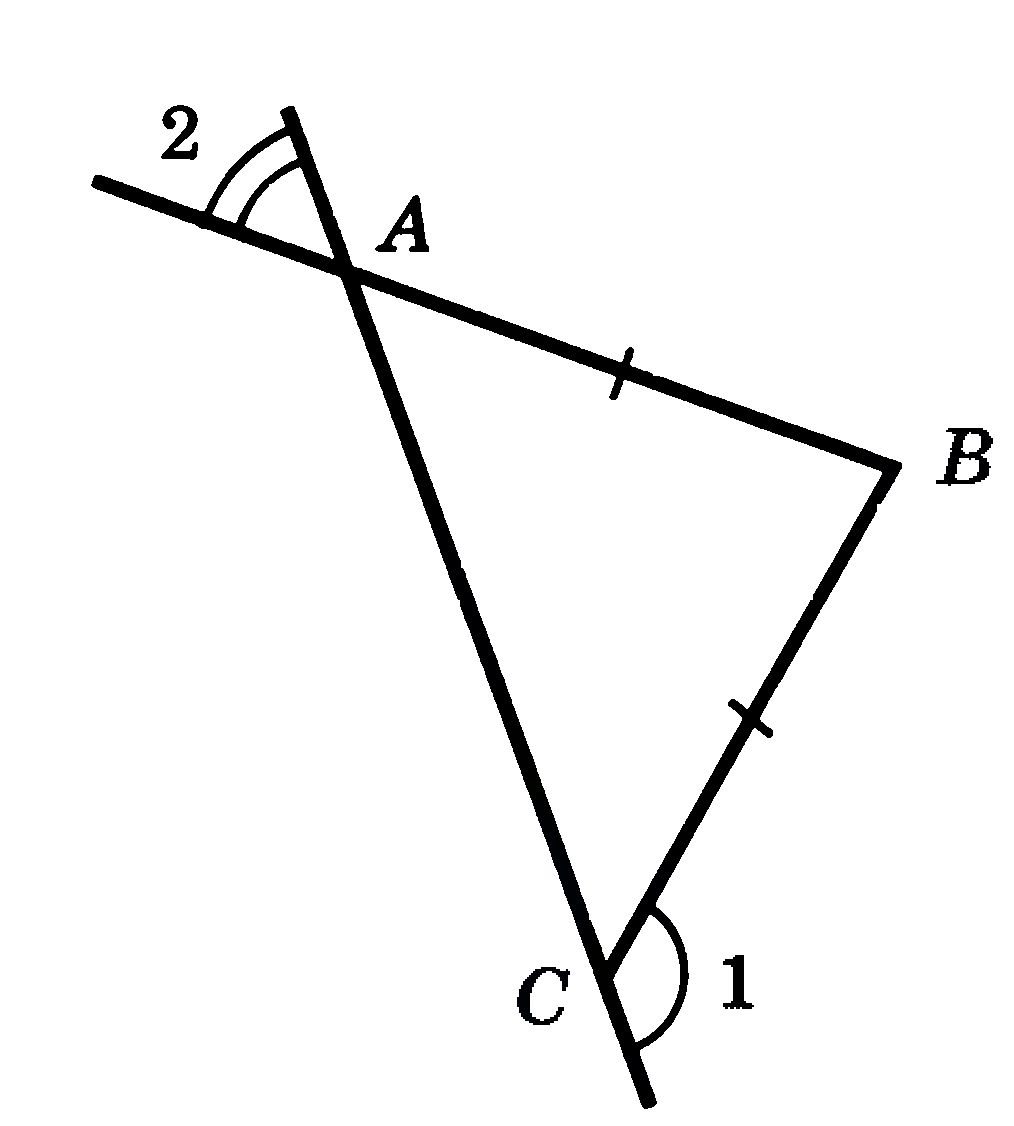 Дано: АВ=ВС1=130º
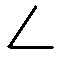 Найти:     2
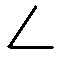 Ответьте на вопросы:
Каждая ли биссектриса равнобедренного треугольника является высотой и медианой?
Могут ли все углы треугольника иметь разные величины, если две его стороны равны?
Верно ли утверждение: медиана равнобедренного треугольника проведенная к основанию делит его на два равных треугольника?
Задание на закрепление
В центре листа  тетради сделайте квадратик, напишите внутри термин «Равнобедренный треугольник».  Разделите остальную часть листа на 4 части, подпишите как  показано на рисунке и заполните их.
Обязательные характеристики
Необязательные характеристики
Равнобедренный
 треугольник
Примеры
(рисунки)
Контр
 примеры
Поменяйтесь с соседом по парте тетрадями и проверьте правильность ответов, обсудите спорные моменты
Возможный 
вариант ответа
Обязательные характеристики
Необязательные характеристики
Две стороны равны
2 угла при основании равны 
Биссектриса проведенная к основанию является медианой и биссектрисой
Имеет 3 вершины
Имеет 3 стороны
Имеет 3 угла
Равнобедренный
 треугольник
Примеры
(рисунки)
Контр  примеры
3 см         3см 


5см
3 см         4см 


6см
55º

         65º      60º
40º        40º
Домашнее задание:
параграф 18, вопросы 10-13, задача №117
Презентацию разработала:
Самигуллина Миляуша Габдуллазяновна
 учитель математики МБОУ «СОШ №175» Советского района г.Казани
Список использованной литературы:
«Геометрия 7-9»,  учебник, Атанасян Л.С. и др.М.: Просвещение,2010
«Сборник заданий для тематического и итогового контроля знаний. Геометрия 7кл.» , Ершова А.П.,М.: Илекса,2013
«Универсальные поурочные разработки по геометрии», Н.Ф. Гаврилова, М.:Вако,2010